Was Jesus the Messiah?
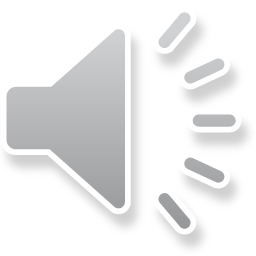 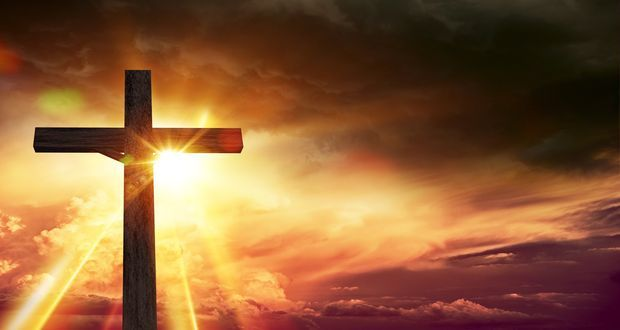 LI: To understand the place of Incarnation and Messiah within the ‘big story’ of the bible.

LI: To identify Gospel and prophecy texts, using technical terms.
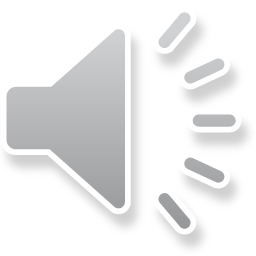 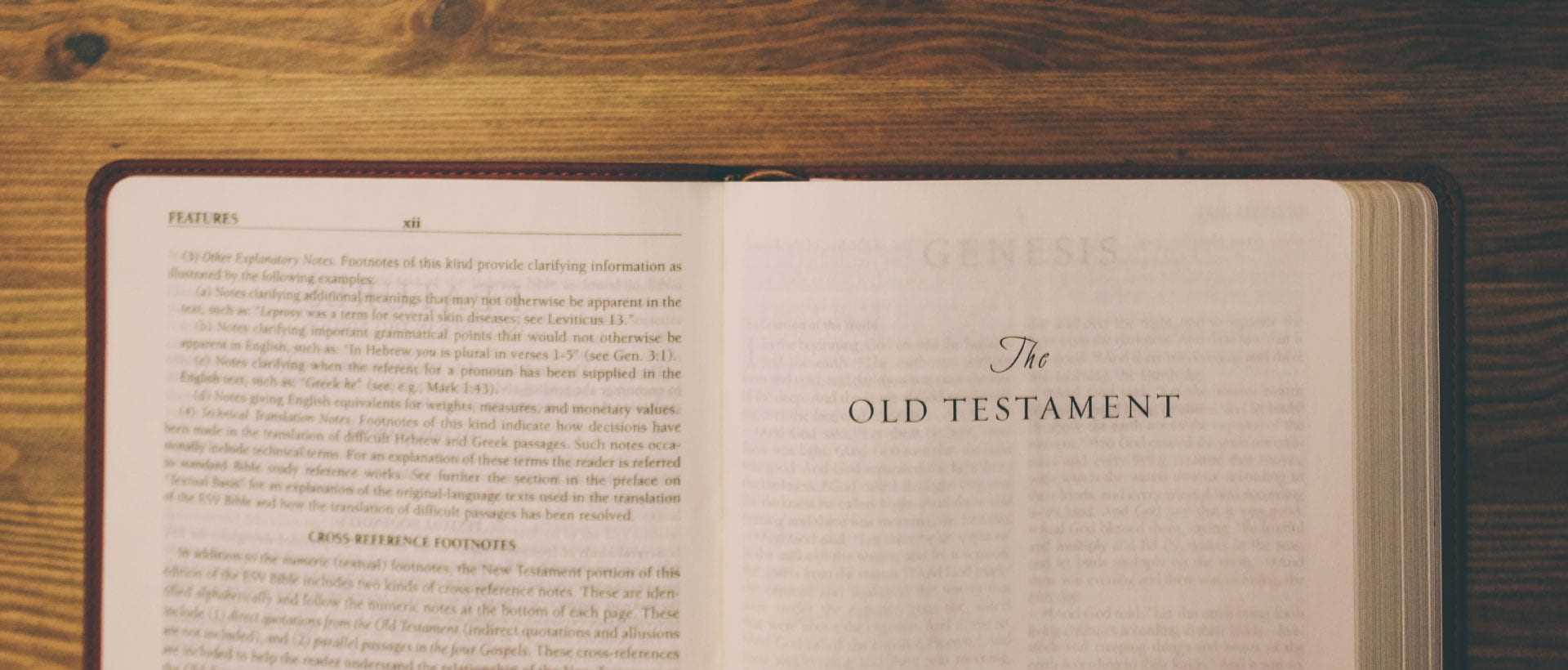 What do we know about the big story of the Bible so far?
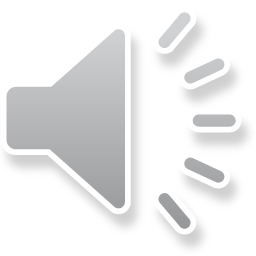 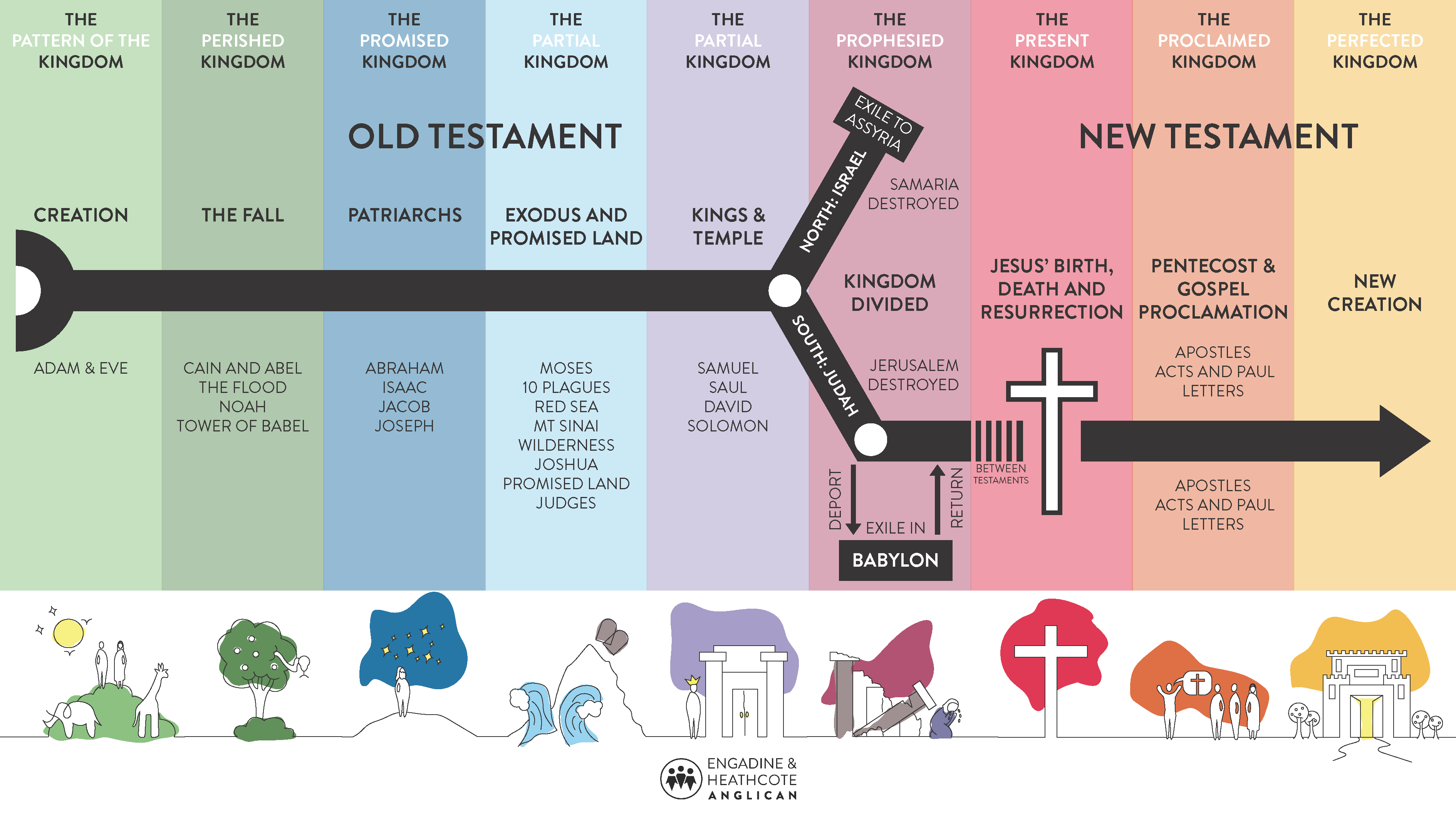 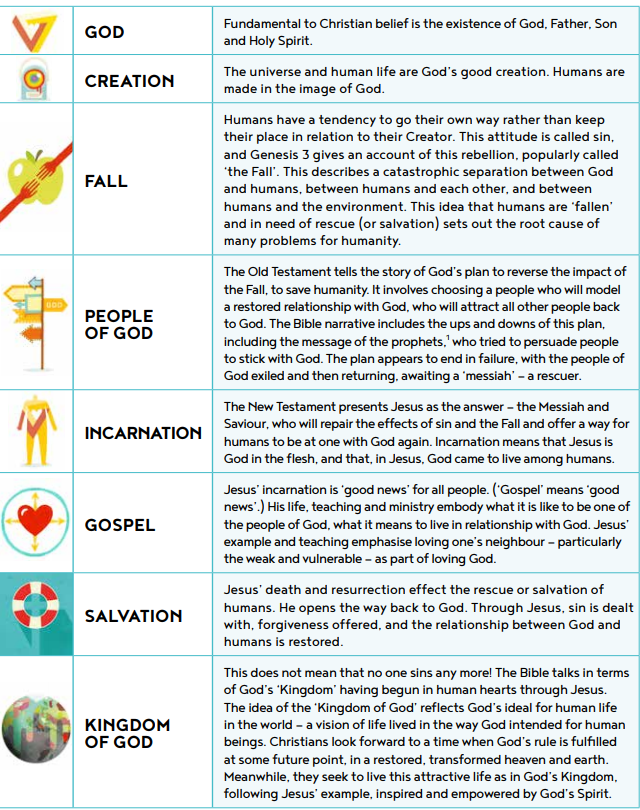 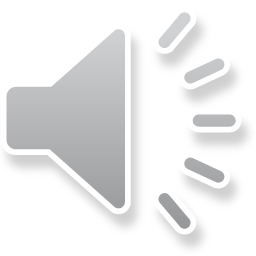 We are going to be looking at the New Testament, but to start with, we need to look at the end of the Old Testament.
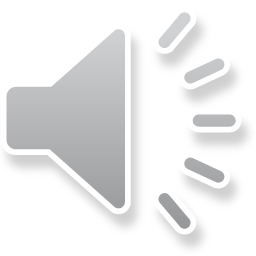 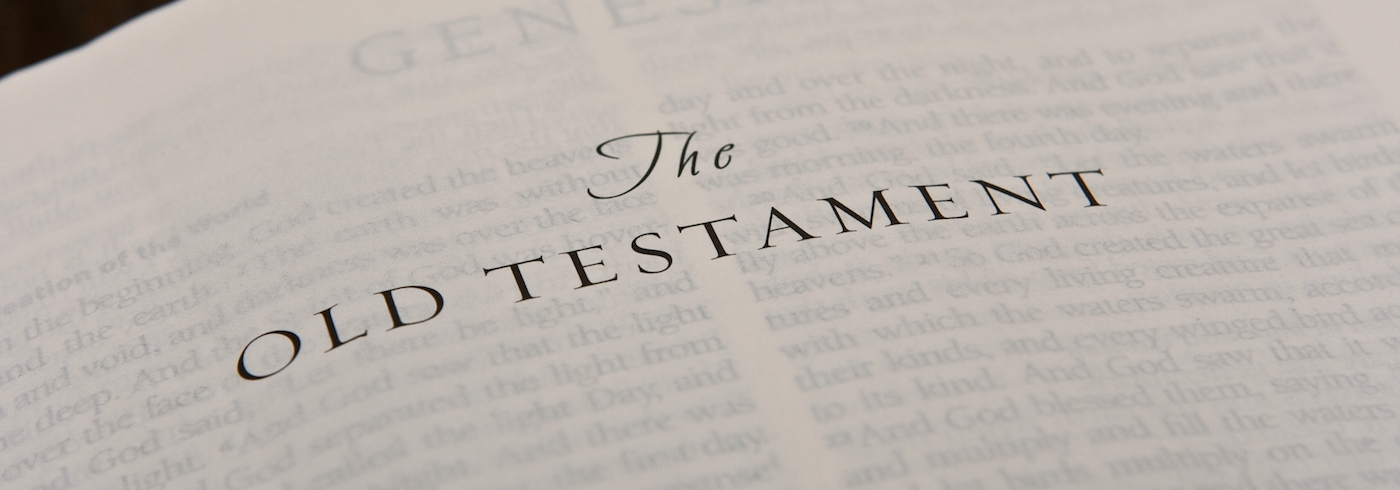 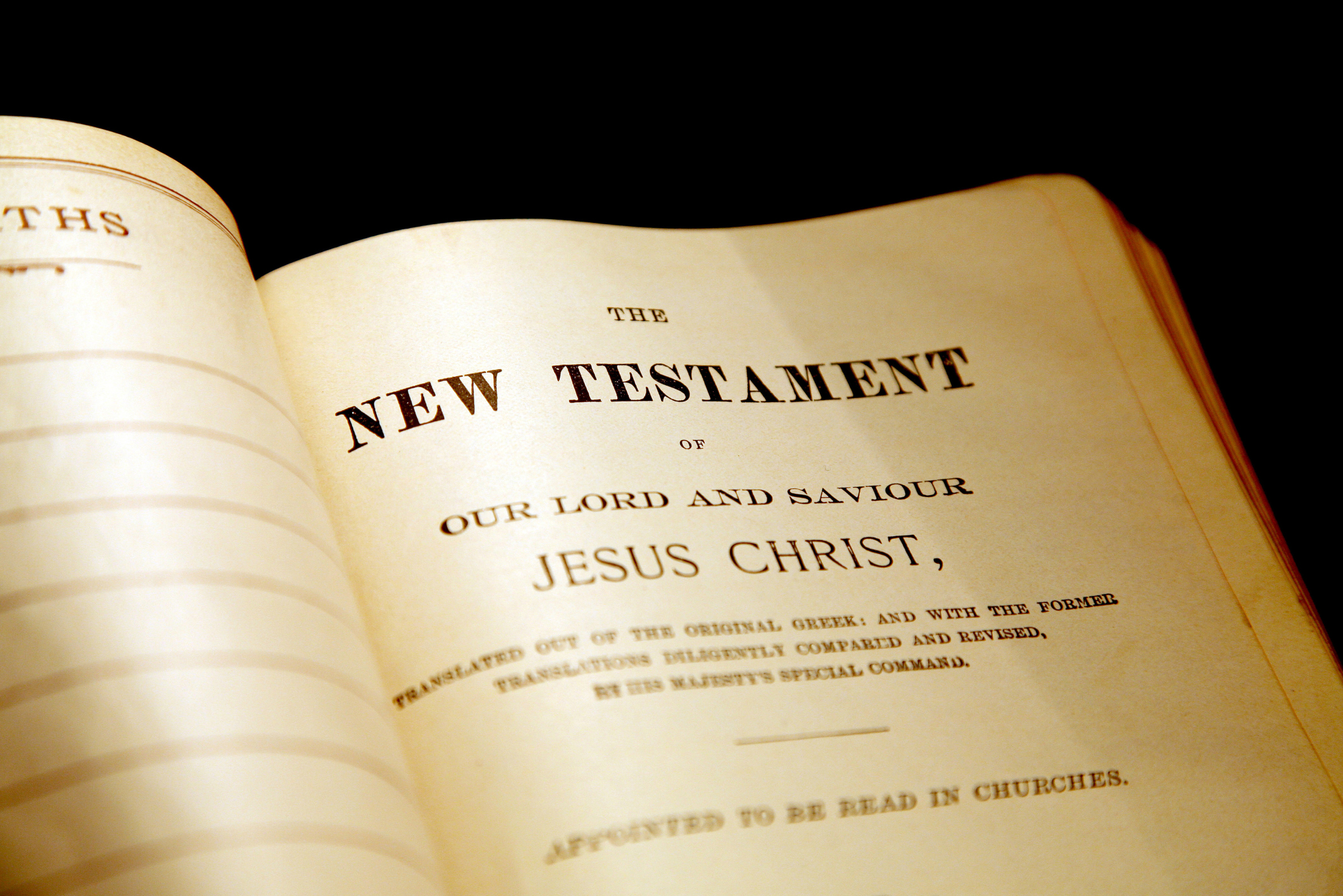 What do we mean about being a Saviour or a Messiah?

What is one of these?

Can we define?
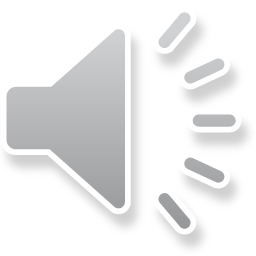 What was happening in 586BCE?
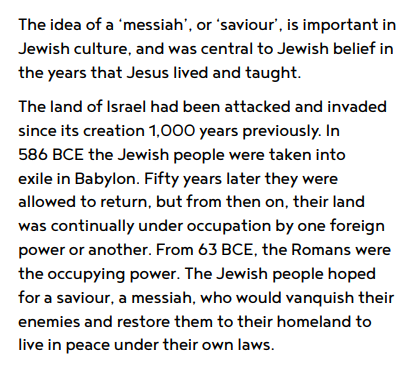 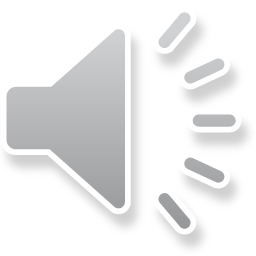 What were the Jewish people hoping for and why?
Today, we're going to try to answer the question...

Was Jesus the hoped-for Saviour? Was Jesus the Messiah?


We are going to use texts to try to answer this question.
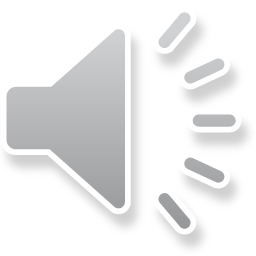 What characteristics do you think a Messiah should have?
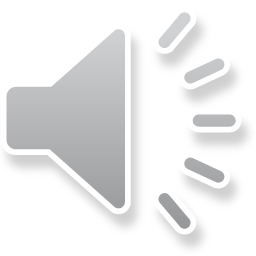 What is a prophecy?
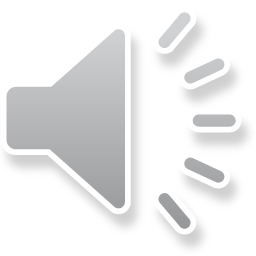 A prediction of what will happen in the future.
What is a Gospel?
The teaching or revelation of Christ.
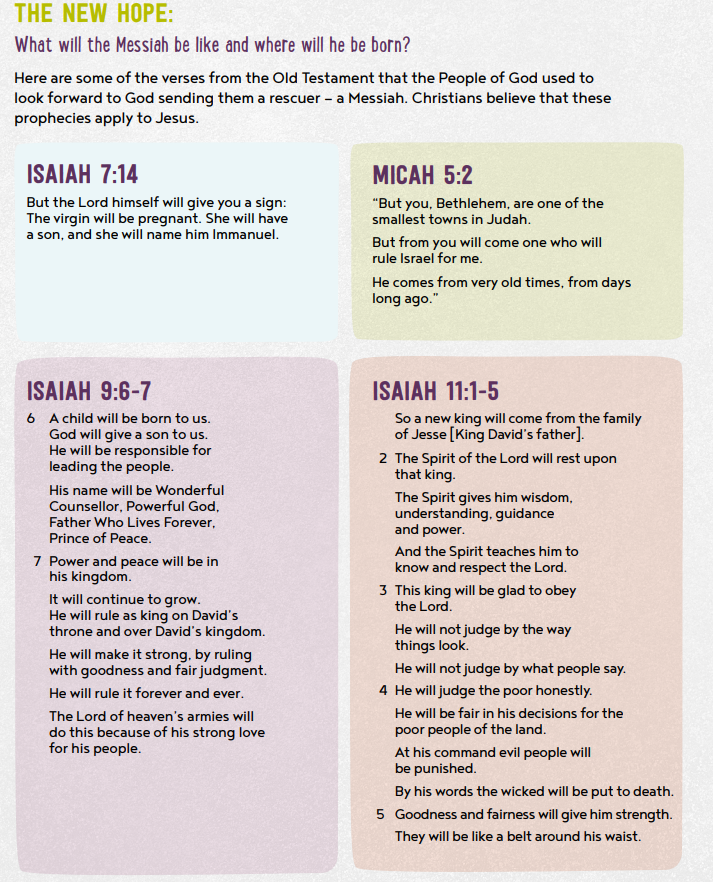 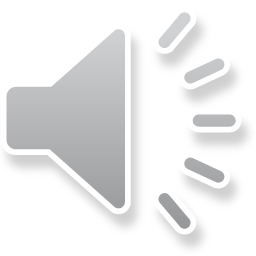 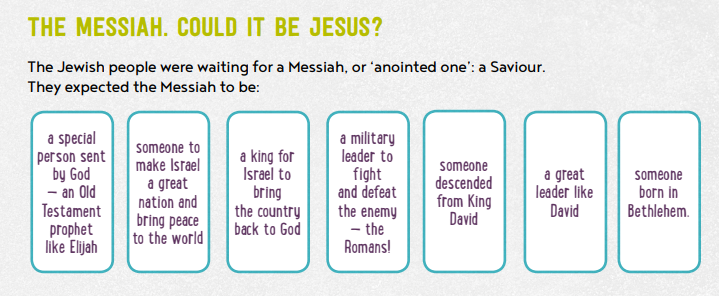 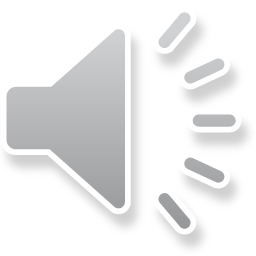 I would like you to create a wanted poster for the Messiah based on the Jewish expectations (on the previous slide). 

Try to make a link to each of the expectations. For example...
him wearing a crown/ holding a family tree with King David marked on it/ birth certificate with place of birth as Bethlehem, and so on.
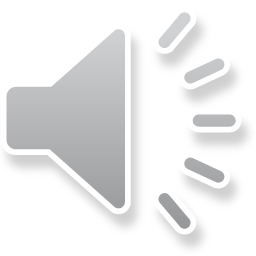 It would be great if you could send me your poster so that I can see what you’ve done. 

If you’ve created your poster on a computer you can upload it to Teams, or you could photograph it and send a photo of it to me at class4@gfschools.co.uk
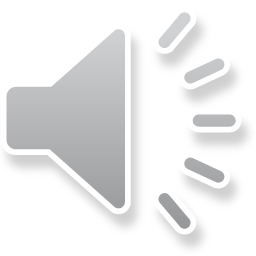